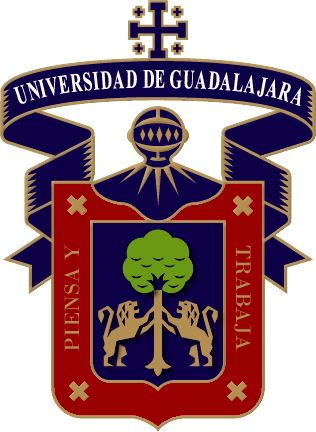 Universidad de        Guadalajara
Centro Universitario de la CiénegaCentro Universitario del Sur
Licenciatura en Periodismo
Avances de la propuesta de actualización curricular
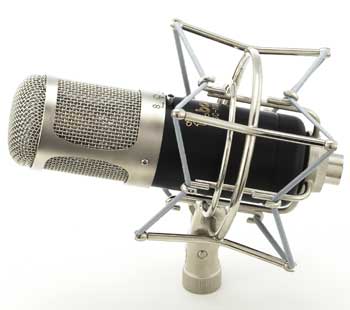 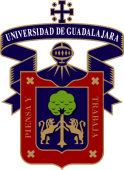 Antecedentes
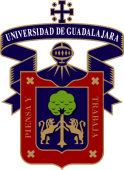 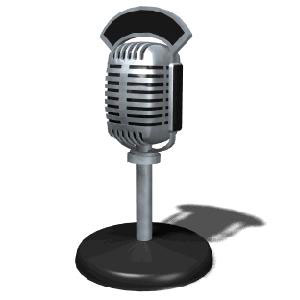 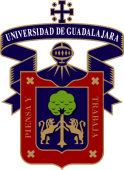 Diagnóstico
Diagnóstico
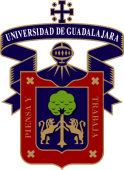 1
2
Diagnóstico
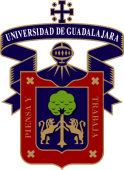 3
4
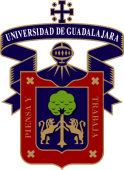 Resultados de los estudios
Resultados de los estudios
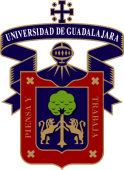 Resultados de los estudios
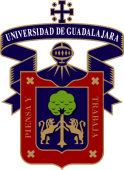 Resultados de los estudios
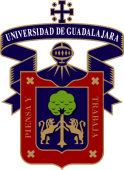 Resultados de los estudios
1
En el contexto actual de México y a nivel mundial, el trabajo del periodista es uno de los más peligrosos.
El uso de herramientas digitales es indispensable para el ejercicio periodístico.
2
3
Falta más práctica profesional, más cursos de inglés y redefinir las especializaciones.
Resultados de los estudios
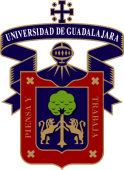 Las empresas de medios en Jalisco buscan periodistas que “sepan escribir bien”, que investiguen y tengan iniciativa.
4
Se requiere que el periodista tenga estudios universitarios de periodismo y comunicación.
5
6
Domine dos o tres idiomas a nivel intermedio.
Que tenga experiencia en la gestión y producción de contenidos digitales.
7
Aportaciones
Se construyó una propuesta que redefine los siguientes aspectos:
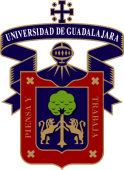 Objetivos del Plan de Estudios
Perfil de ingreso o del aspirante 
Perfil del periodista a formar 

Campo laboral y profesional
Estructura curricular del plan de estudios
Un programa de estudios por competencias.
El plan de estudios está previsto para una duración normal de ocho semestres.
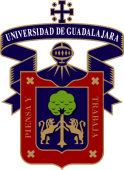 Perfil de egreso
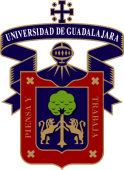 El periodista formado en la Universidad de Guadalajara será capaz de:
Redactar y comunicar de forma oral y escrita ideas, pensamientos, opiniones y mensajes informativos claros y precisos, utilizando los distintos géneros y formatos periodísticos.
Comprender en forma oral y escrita discursos en idioma inglés.
Contextualizar y fundamentar opiniones y explicaciones sobre hechos, problemas y fenómenos sociales nacionales e internacionales.
Estudiar, comprender e interpretar procesos y fenómenos sociales relacionados con los procesos de la comunicación y el periodismo.
Perfil de egreso
Perfil de egreso
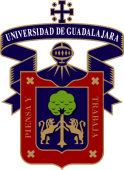 Observar, investigar y analizar procesos, fenómenos y problemáticas socio-culturales relacionadas con el campo de la comunicación.
Desarrollar investigaciones periodísticas a profundidad sobre asuntos y problemáticas de interés general y especializado con alcance regional, nacional e internacional.
Producir información periodística de interés general y especializado en diferentes campos.
Planear, producir y difundir contenidos periodísticos para radio, televisión e Internet donde se integren textos, audios, fotos y recursos multimedia que permitan la interacción con las audiencias.
Gestionar, organizar, administrar y coordinar procesos, áreas y recursos relacionados con la  producción y comunicación de mensajes informativos en organizaciones públicas y privadas.
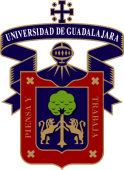 Principales modificaciones
Principales modificaciones
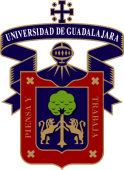 Las principales modificaciones acordadas hasta el momento:
El diseño curricular y el plan de estudios son por competencias.
Las unidades de aprendizaje de Inglés se impartirán en cuatro semestres, cada una con una competencia específica para el periodismo.
Las anteriores especialidades se convierten en transversales (radio, televisión y prensa escrita).
Formación integral con créditos en el área optativa abierta.
Principales modificaciones
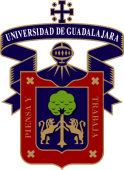 La enseñanza del periodismo digital se vuelve transversal, con conocimientos aplicados a los diferentes campos del periodismo.
Se refuerza la enseñanza de nuevas tecnologías aplicadas al periodismo, mediante materias como Edición y producción de audio, Periodismo digital, Producción para radio, televisión, fotoperiodismo y multimedia, Edición y Producción de video, entre otros.
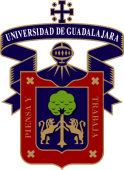 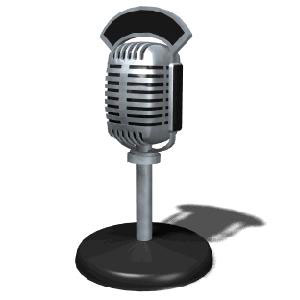 Con esta propuesta se espera obtener:
Que sea un periodista adaptado a los avances tecnológicos y a las nuevas lógicas de producción del periodismo digital, lo cual es un gran avance para cualquier plan de estudios de América Latina.
Un periodista mejor formado en términos profesionales, que tenga un nivel internacional.
Que al escribir e interpretar un segundo idioma, tenga un mercado laboral más amplio.
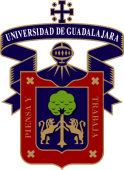 Propuestas
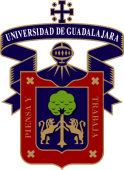 Que al flexibilizar el plan de estudios, el estudiante pueda acreditar la formación recibida por profesionales fuera de la universidad y pueda así enriquecer sus conocimientos.
Propuestas
Los egresados estén preparados para el nuevo mercado laboral del periodismo, más allá de la oferta laboral tradicional.
Prácticas profesionales obligatorias con tutores expertos en el campo profesional.
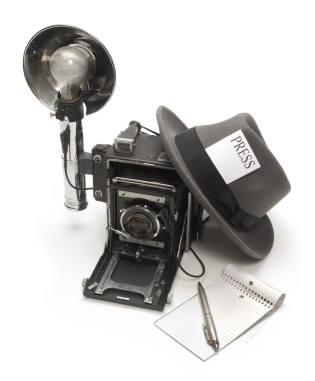 PROPUESTA DE MALLA CURRICULAR. LICENCIATURA EN PERIODISMO
FORMACIÓN BÁSICA COMÚN:
FORMACIÓN BÁSICA PARTICULAR: 
FORMACIÓN ESPECIALIZANTE